～お仕事をお探しのシニアの方必見!!～
シニア就労セミナー
＜開催のご案内＞
開催日等
対象者：おおむね５０歳以上の方　【定員３０名】
日時　：令和４年１０月 ２１日（金曜日）
　　　　　　１３：３０～１５：３０　　　　　
場所　：小郡市生涯学習センター研修室１・２
　　（小郡市大板井1180-1）
　　　　　☎0942-73-2084
内容　：①センターの事業概要と実績報告
　　　　②ご希望に応じたお仕事のご案内
③具体的な求人例と個別面談　　 
 
●登録ご希望の方は当日に写真を貼った履歴書をご用意ください。
●申込は１０月１７日（月曜日）までにお電話にてお申込みください。　
（お知り合いの方にも是非お声掛けください。職人さんも大歓迎です。）
申込先
公益社団法人　　　　　　　　　　
　福岡県高齢者能力活用センター
　　（久留米センター）　　　　　　　　〒830-0035　　　　　　　　　　　
　　　　　　　　　　　　　　　　　　　　　　　久留米市東和町6-9
　　　　　　　　　　　　　　　　　　　　　　　　フジホーム久留米ビル7F
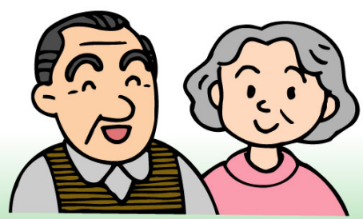 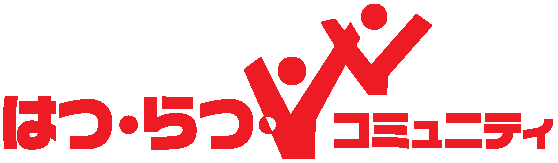 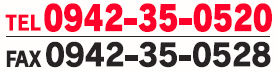